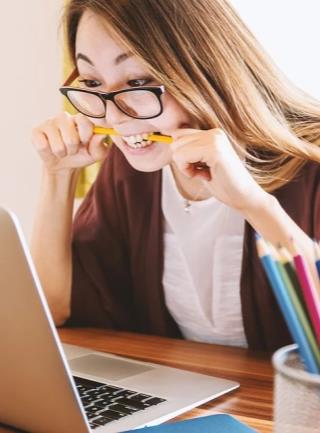 第一章  有理数
1.2 有理数(1.2.3 相反数)
Please Enter Your Detailed Text Here, The Content Should Be Concise And Clear, Concise And Concise Do Not Need Too Much Text
人教版  数学（初中）  （七年级 上）
www.PPT818.com
前 言
学习目标
1.知识与技能：借助数轴理解相反数的概念，会求一个数的相反数，会用相反数的定义进行化简。
2.过程与方法：培养学生分类讨论和数形结合的思想，提高观察、归纳与概括的能力。
3.情感态度价值观：培养学生严谨的治学态度并初步感受数学文化的教育价值，认识对立统一的规律。
重点难点
重点：了解相反数的意义。
难点：多重符号的化简。
－3
0
－2
－1
1
2
3
正方向
探究
问题一：在数轴上，与原点的距离是2的点有几个？这些点各表示哪个数？
问题二：设a是一个正数，数轴上与原点的距离等于a的点有几个？这些点表示的数有什么关系？
分析：你还记得如何画数轴吗？画出数轴解答上述问题。
－3
0
－2
－1
1
2
3
正方向
归纳
一般地，设a是一个正数，数轴上与原点的距离是a的点有__2__个，它们分别在原点的__左右___，表示___a和-a___，我们说这两点关于原点对称。
a
-a
观察这两个数有什么不同
符号不同
+ 2
- 2
数字相同
相反数的概念
像-6和6，5和-5这样，只有符号不同的两个数叫做互为相反数。
注意：
1、通常a与-a互为相反数；
2、a表示任意一个数，可以是正数、负数，也可以是0；
3、特别注意，0的相反数是0.
课堂测试
-
-
+
+
－3
0
－2
－1
1
2
3
正方向
思考
设a表示一个数，-a一定是负数吗？
解：
1）若a为正数，则-a为负数；
       例：a=2，-a=-2
2）若a为0，则-a为0，即0的相反数就是其本身。
3）若a为负数，则-a为正数；
       例：a=-3，-a=-（-3）=？
一般a和-a互为相反数，在数轴上-3到原点的距离为3，而原点的右侧也有一个点与原点的距离为3，所以-（-3）=3
化简下列各数
-（-68）
-（+75）
-（-0.96）
-（+0.38）
68
-75
0.96
-0.38
课堂测试
2.判断下列语句是否正确,为什么?
(1) 符号相反的两个数叫做互为相反数；
(2)互为相反数的两个数不一定一个是正数,一个是负数；
(3)相反数和我们以前学过的倒数是一样的.
只有符号不同。。
概念不同
3．－1.8是____的相反数，___的相反数是0.5．
4．下列几对数中互为相反数的一对为（      ）．
A．        和         B．        与             
5．-5的相反数是____； 的相反数是___；
6．若             ，则                         ；          
      若             ，则                        ．
7．若  是负数，则   是___数；若    是负数，则 　  是______数．
课堂测试
1.8
-0.5
5
-a
13
6
正
正
课堂测试（回答下列问题并举例说明）
(8)什么数的相反数大于本身?
(9)什么数的相反数等于本身?
(10)什么数的相反数小于本身?
负数
0
正数
课堂测试
11、下面是一个正方体纸盒的展图请把－11、8、11、－2、－8、2分别填入六个正方形，使得按虚线折成正方体后，相对面上的两上数互为相反数。
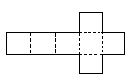 答案不唯一，请同学动手尝试。
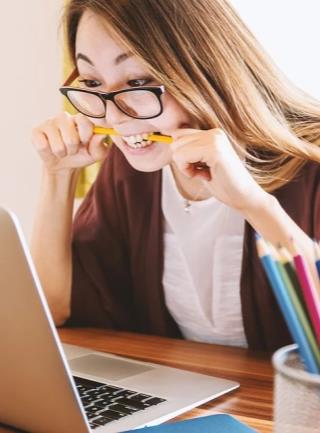 感谢各位的聆听
Please Enter Your Detailed Text Here, The Content Should Be Concise And Clear, Concise And Concise Do Not Need Too Much Text
人教版  数学（初中）  （七年级 上）